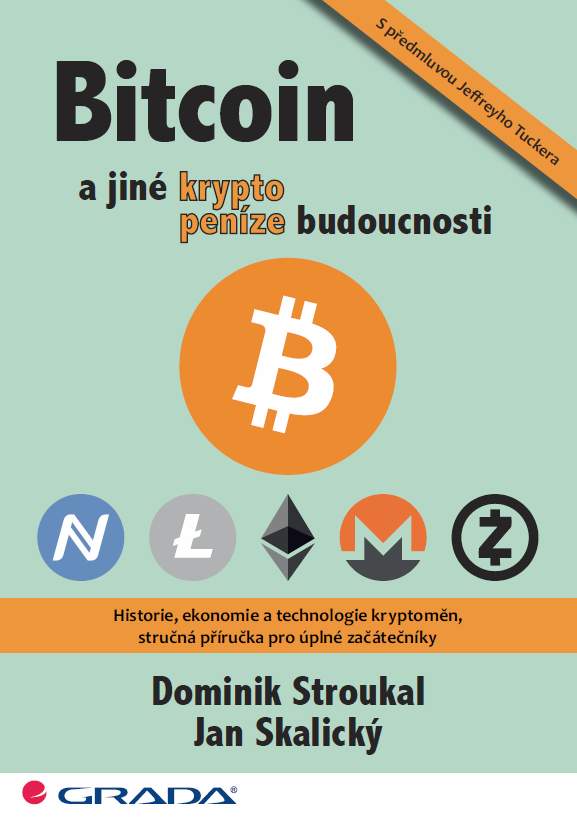 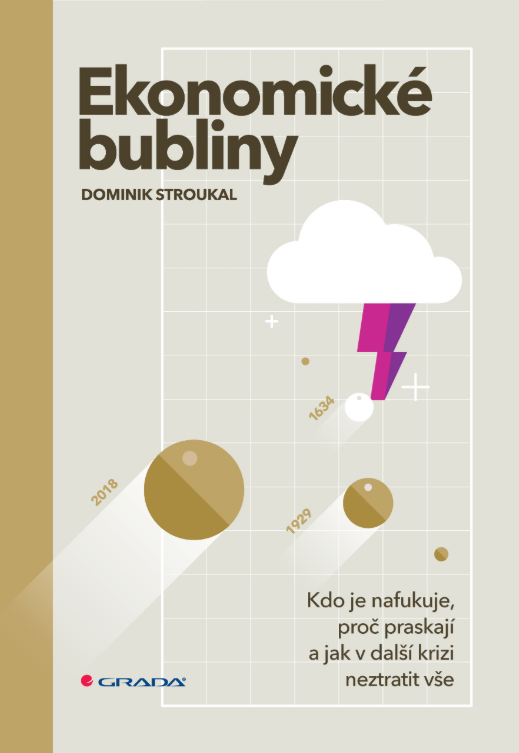 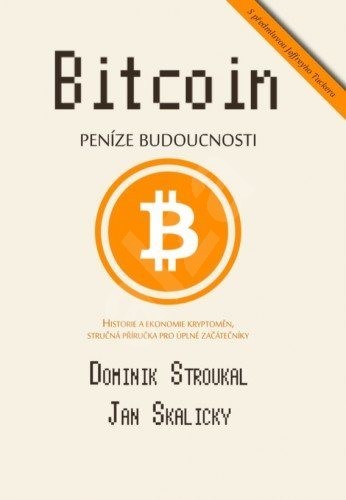 Nahradí Bitcoin současné peníze?
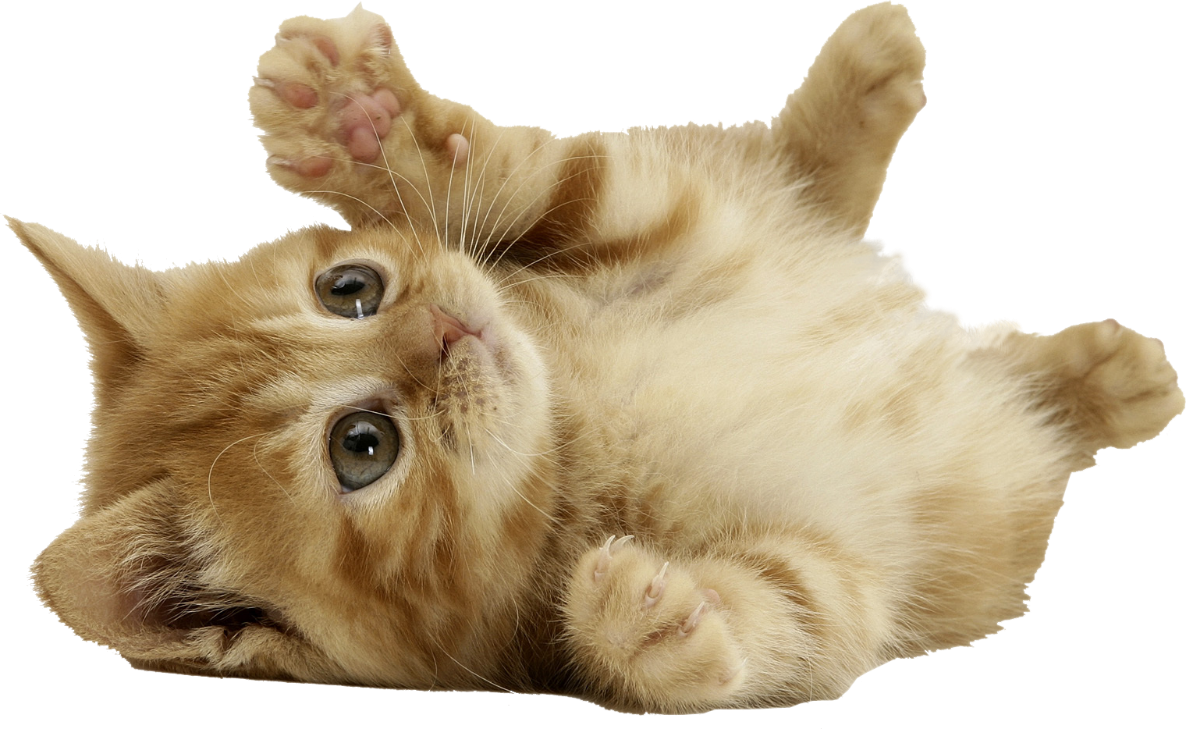 Mgr. Ing. Dominik Stroukal, Ph.D.
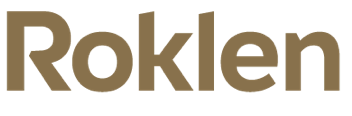 Pravděpodobně anoPravděpodobně ne v současné podoběPravděpodobně se toho nedožiju
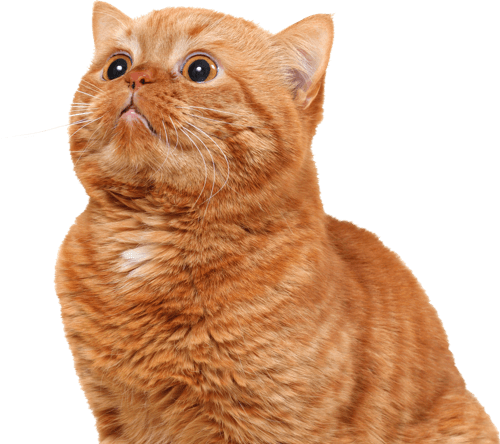 Pravděpodobně ano: Lidé hledají alternativu
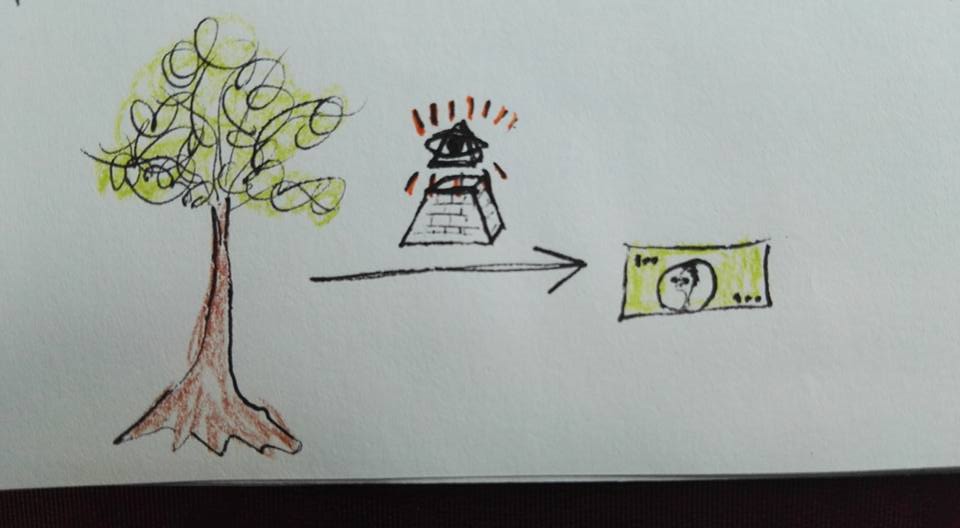 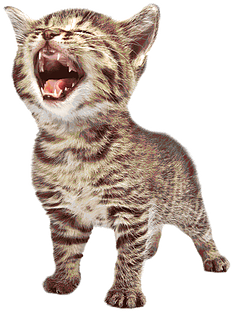 3
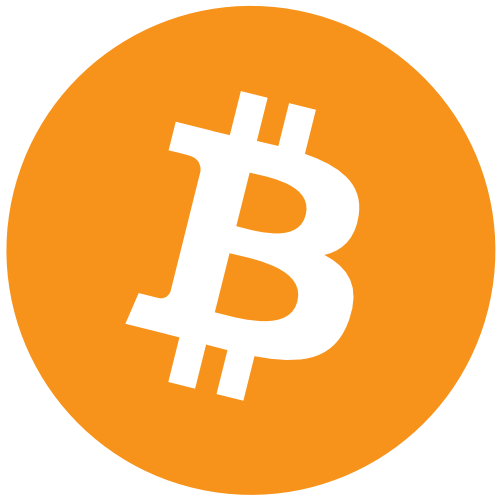 Bitcoin
Digicash / E-Bullion / E-gold / Liberty Dollar / Liberty Reserve / CyberCash

Open, shared, decentralized ledger
Pseudonymous P2P open-source currency
Cryptocurrency (Blockchain?)


Who is Satoshi Nakamoto?
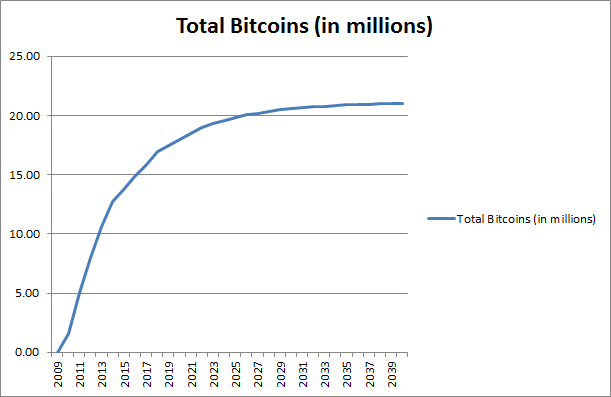 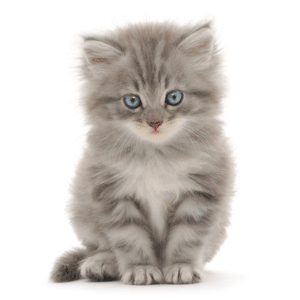 Pravděpodobně ano: Je po něm poptávka
„I'll pay 10,000 bitcoins for a couple of pizzas.. like maybe 2 large ones so I have some left over for the next day. I like having left over pizza to nibble on later. (…) If you're interested please let me know and we can work out a deal. Tahnks, Laszlo.“

25 USD / 10 000 BTC

2 000 000 000 CZK for a pizza
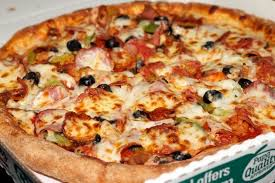 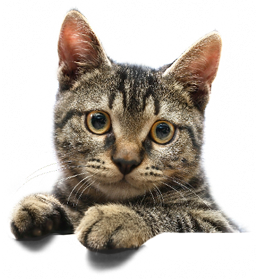 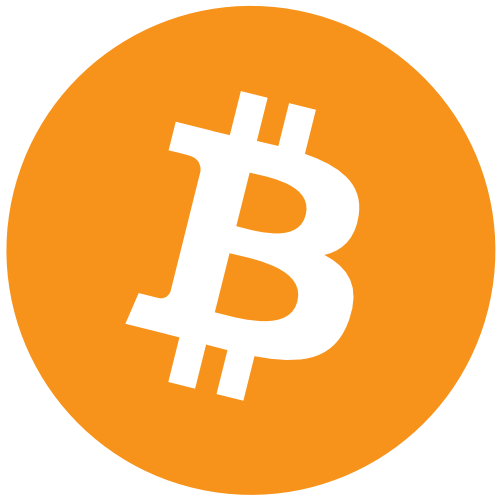 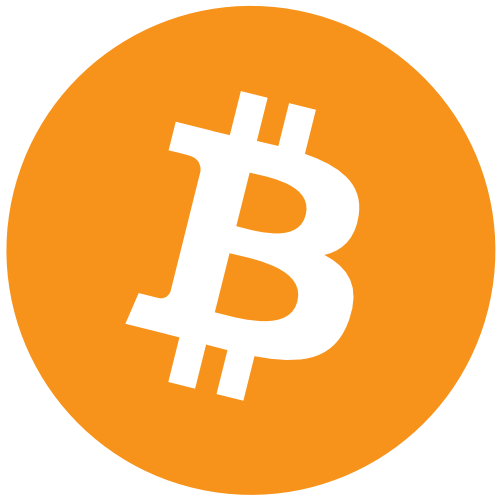 [Speaker Notes: 2xpizza za 10k btc 22.5.2010]
Pravděpodobně ne v současné podobě
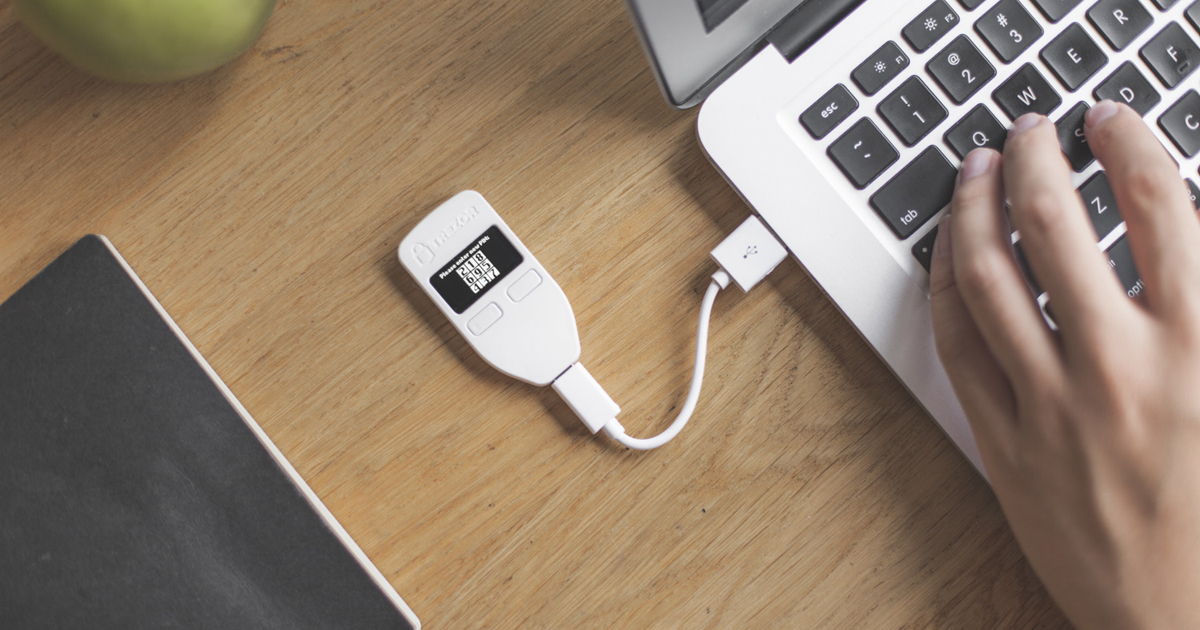 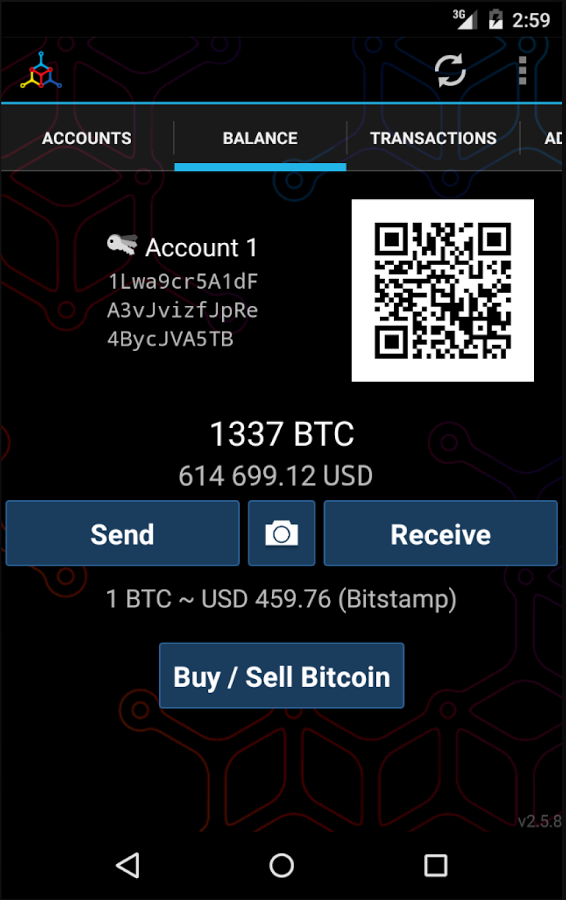 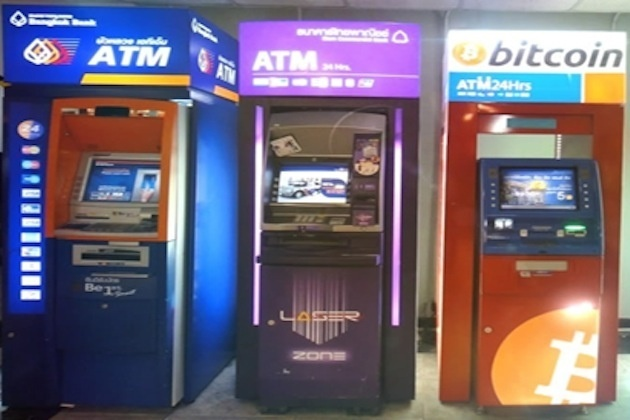 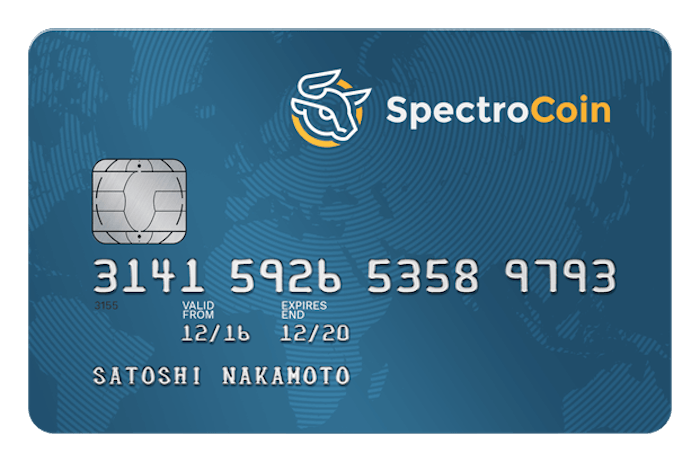 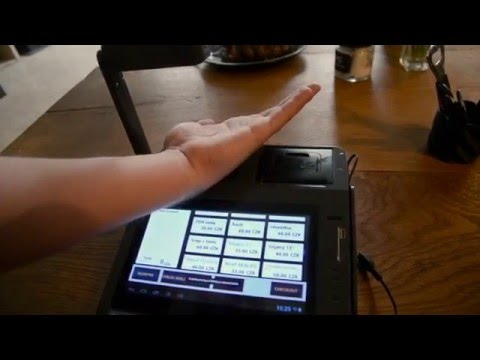 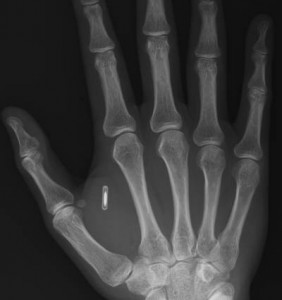 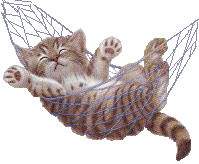 Pravděpodobně ne v současné podobě
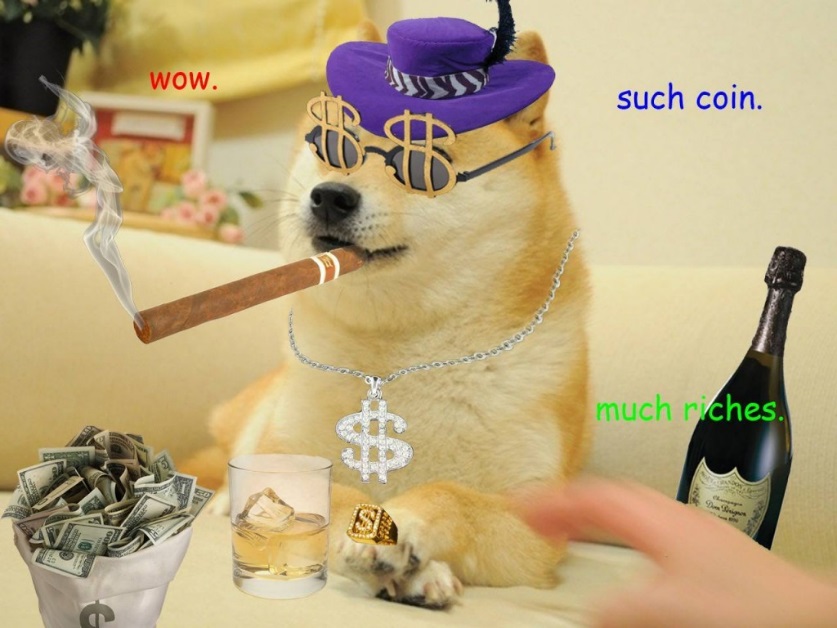 www.coinmarketcap.com
Anifragilita
Smart Contracts
Ethereum, but also NEO, NEM, EOS, ETC, Cardano... 
Rychlost
Litecoin, ale taky BCH, Dogecoin...
Anonymita
Monero, ale taky Bytecoin, Zcash, Dash, Verge...

„Blockchain without bitcoin“
Ripple, Stellar...
Tokens for everything (ICO)
Stablecoins
Tether, 0x, MakerDAO, Basecoin, Stably, Arccy, TrueUSD...
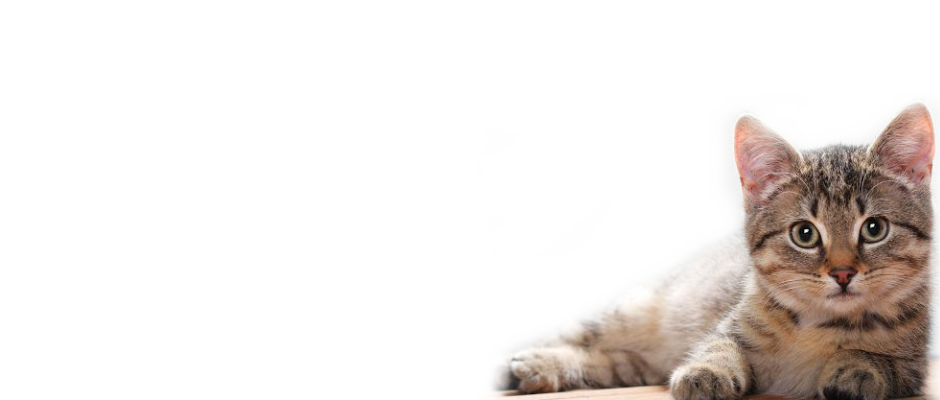 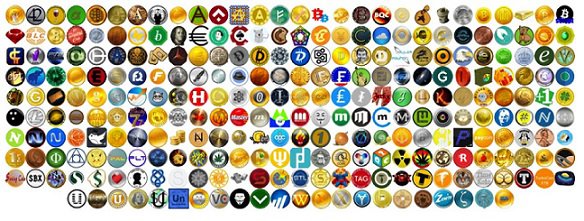 Pravděpodobně ne v současné podobě
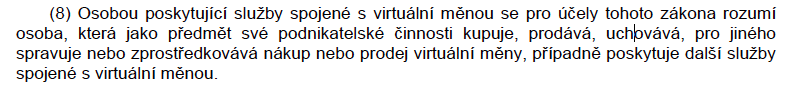 Czech Republic
ČNB
AML law (253/2008 Sb., from 1. January 2017)
Methodical Note MF-86584/2013/24
1000 EUR suspicious
15000 EUR -> contact authorities
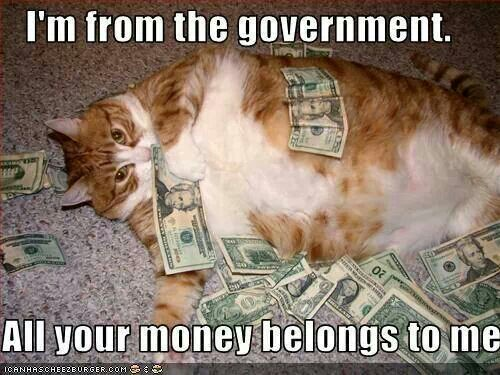 Pravděpodobně se toho nedožiju
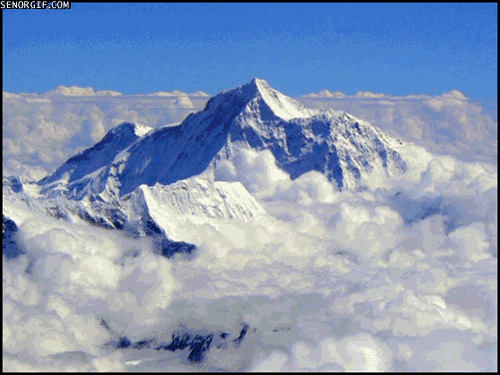 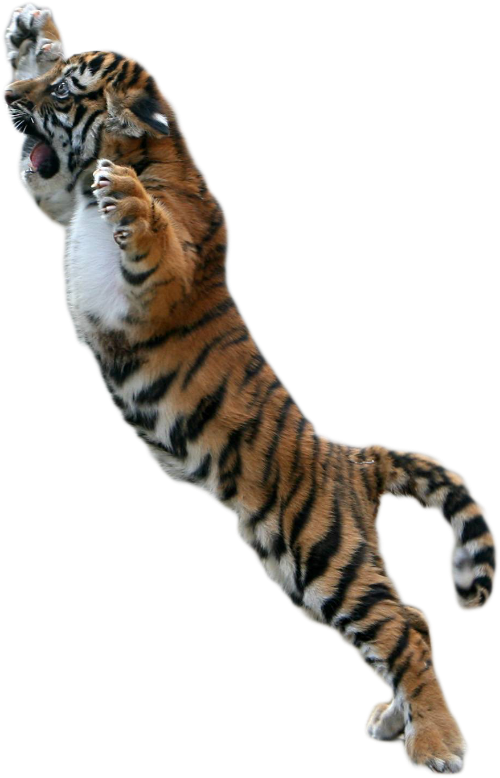 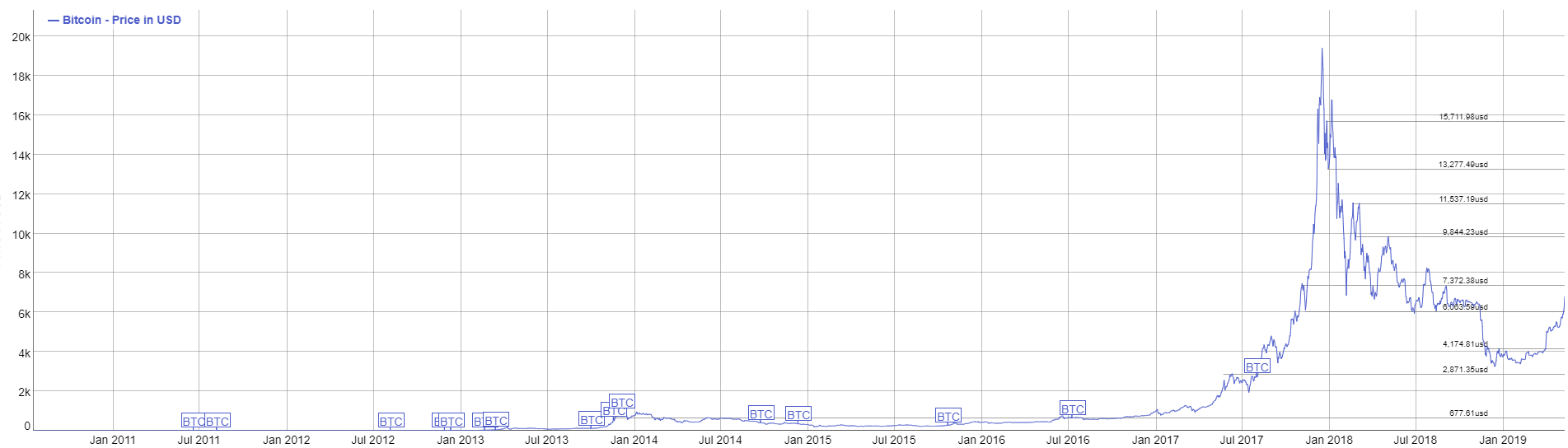 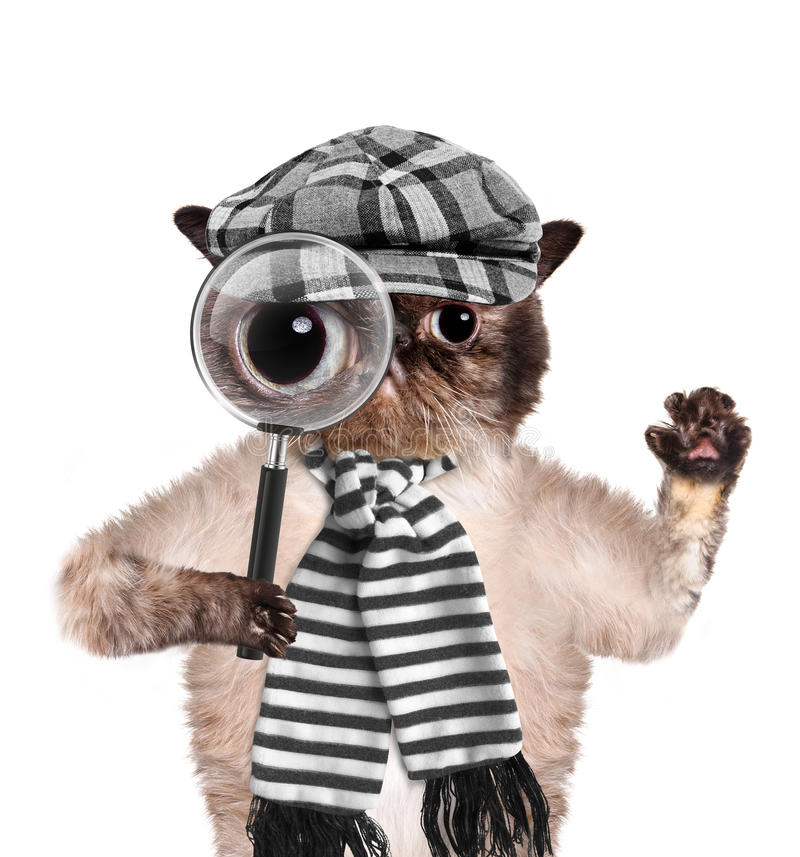 Pravděpodobně se toho nedožiju
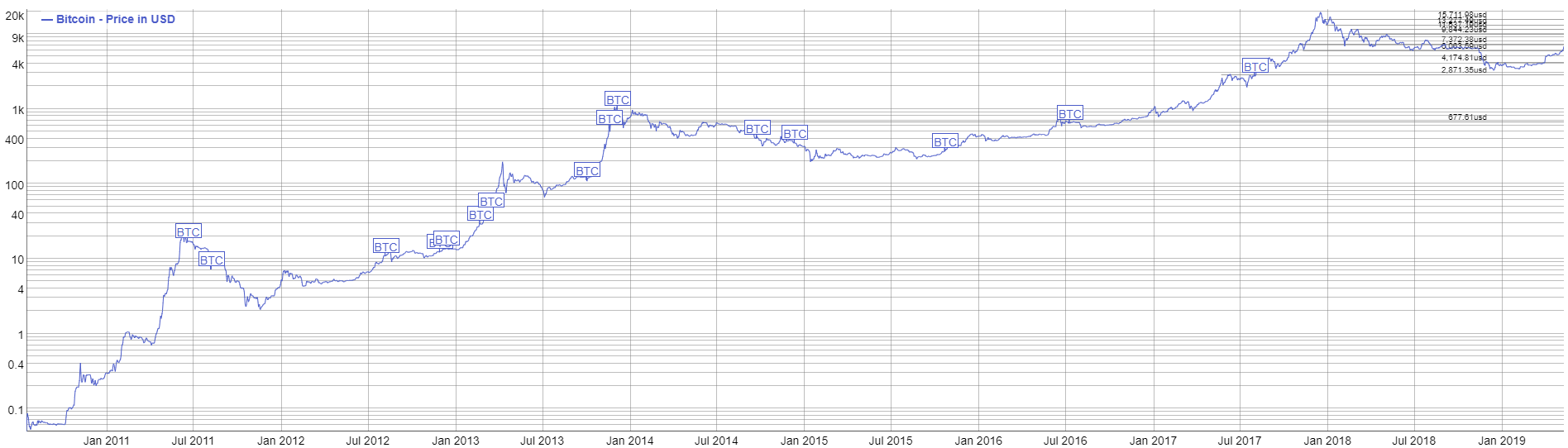 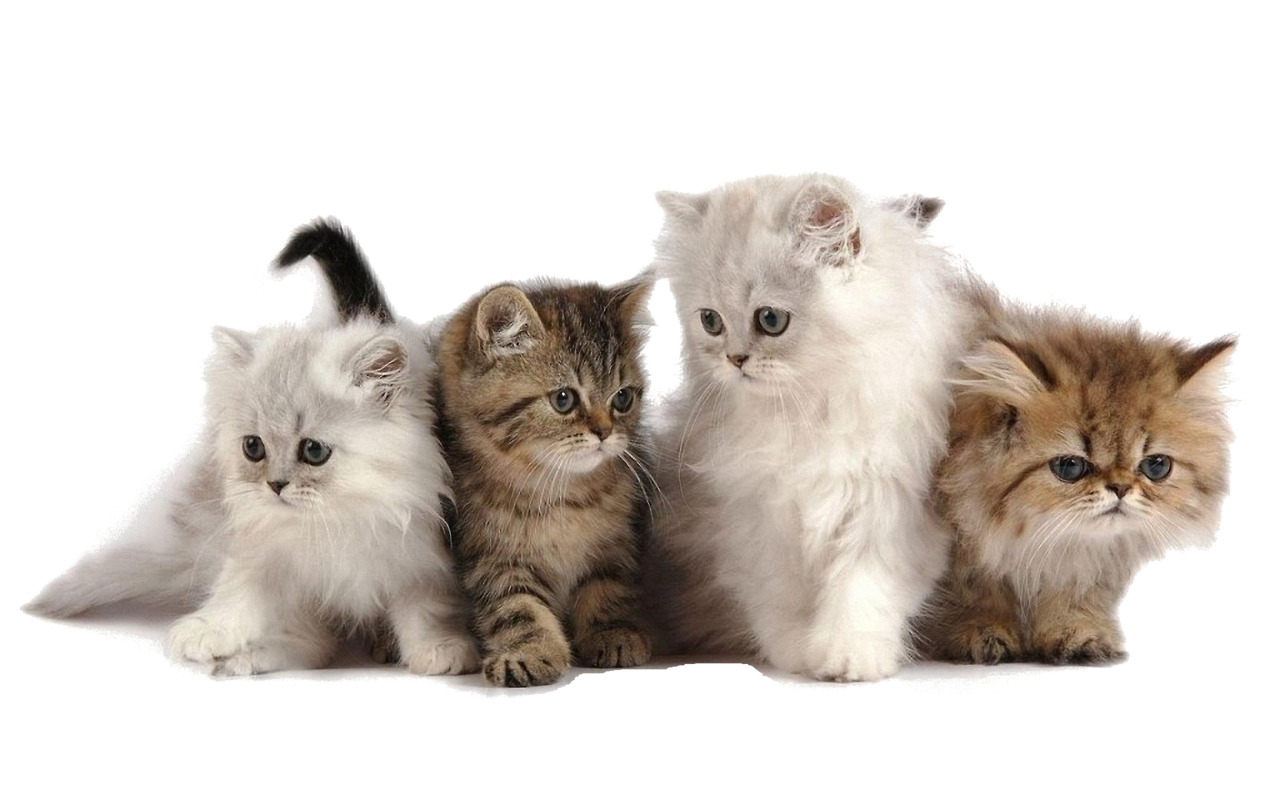 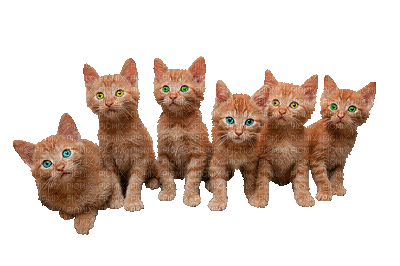 Pravděpodobně se toho nedožiju
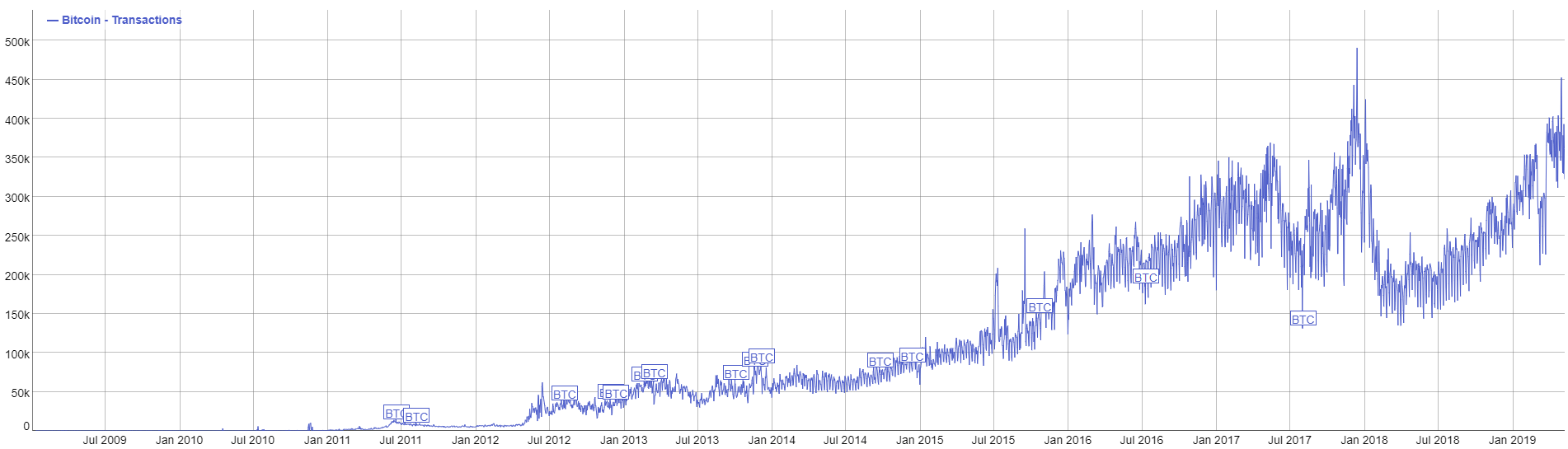 [Speaker Notes: Stejně u počtu adres]
Pravděpodobně anoPravděpodobně ne v současné podoběPravděpodobně se toho nedožiju
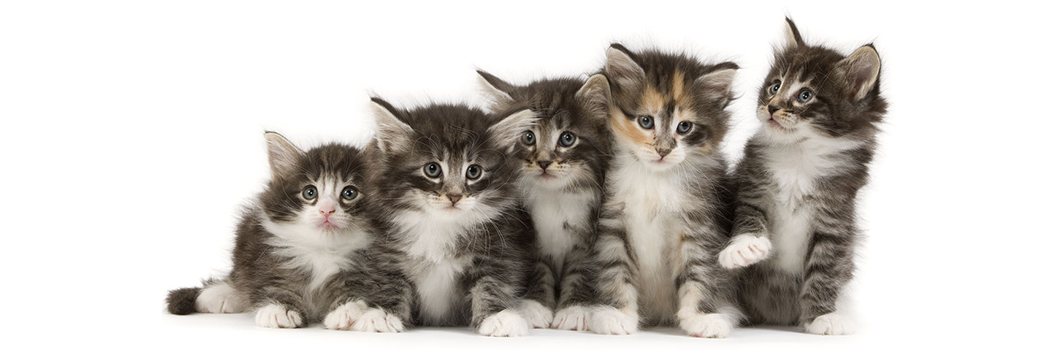 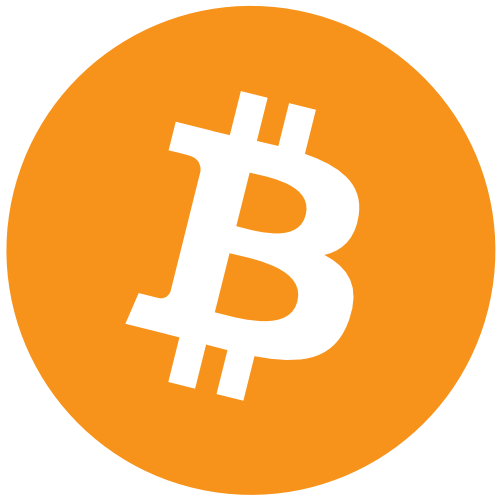 www.stroukal.cz
www.penizebudoucnosti.cz